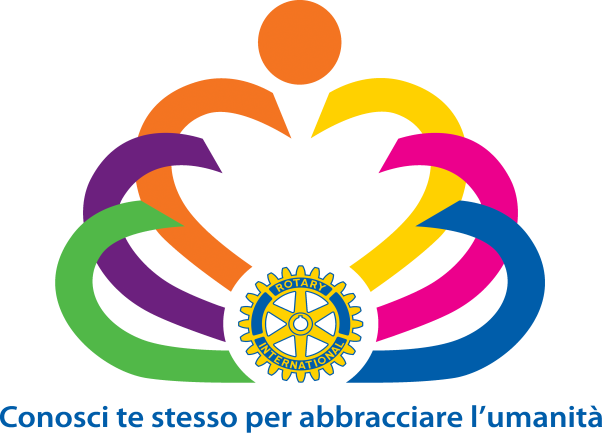 Concetto Lombardo                                                      Governatore 2011-2012                                                 Distretto 2110 Sicilia e MaltaCommissione Distrettuale Famiglia del Rotary e Nuove GenerazioniCarmela Ricciardello (Club Patti-Terra del Tindari )Cristina Morrocchi (Club Palermo Est) Vice PresidenteEgidio Conforto (Club Taormina)Carlo Fontana (Club Mazara del Vallo)Francesca Salvia (Club Costa Gaia)
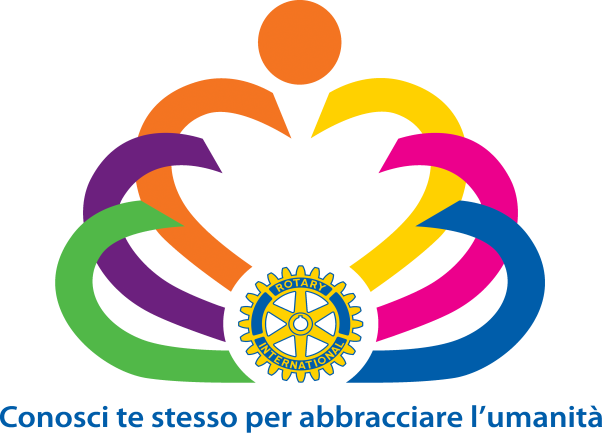 Concetto LombardoGovernatore 2011-2012Distretto 2110 Sicilia e MaltaProgetto SCEGLIERE DI ESSERE SCELTI
Finalita’
Promuovere il valore dell’appartenenza alla famiglia rotariana 

Fornire opportunità di formazione professionale “ sul campo” alle nuove generazioni
Obiettivi
Promuovere la  “conoscenza” di se stessi, degli altri e  “ l’orgoglio “di appartenenza  alla famiglia rotariana

 Trasmettere  reciprocamente“senso” e “ valori” fra generazioni; 

Sviluppare una progettualità distrettuale integrata per “peer leaders”

Condividere l’esperienza del quotidiano dei Rotariani nel  percorso di formazione umana e professionale delle nuove generazioni.
DESTINATARI
ACCOGLIENZA ED INTEGRAZIONE
Rotariani (disponibili ad accogliere nel proprio luogo di lavoro  uno  o più stagisti)
Famiglie dei Rotariani (disponibili , eventualmente, ad ospitare )
Club Rotary di pertinenza territoriale dello stage


Formazione professionale d’eccellenza:
Interactiani (maggiorenni)
Rotaractiani
Figli/parenti  di Rotariani 
Giovani presentati da un R. C.
Iniziativa congiunta
FAMIGLIA ROTARIANA:
Rotary Clubs Distretto 2110 Sicilia- Malta
Rotaract Distretto 2110 Sicilia- Malta
Interact Distretto 2110 Sicilia- Malta
Ex Alumni
Articolazione progettuale
Maggio- Giugno 2011- Informare e sensibilizzare i Presidenti dei Club a sponsorizzare, adeguatamente, il progetto, designando un referente o una Commissione  
Luglio 2011 – Raccolta da parte di ogni Club dei dati relativi ai :
			 1) Rotariani  disponibili ad accogliere a titolo gratuito                         
                                  gli stagisti ,nel loro settore professionale.
                              2) giovani richiedenti lo stage – indicazione settore                 		      professionale richiesto ed eventuale preferenza territorio del Distretto  
Luglio 2011 – Trasmissione dei dati raccolti negli appositi moduli predisposti dalla Commissione e reperibili nel sito
4.     La Commissione esaminerà la documentazione e  metterà in contatto  Rotariani e giovani stagisti per la concreta realizzazione dello stage
Modulistica  Accoglienza
Modulo accoglienza :
- Nome del Club;
- Classifica o settore  professionale della disponibilità a realizzare stage formativo
-Periodo 
- Sistemazione ( ospite presso famiglia rotariana o scelta autonoma alberghiera )
Modulistica Richiesta Stage
Modulo richiesta :
- Curriculum dell’aspirante
- Settore professionale richiesto
- Tipologia sistemazione di vitto e alloggio
- Associazione di appartenenza o nominativo del “Garante Rotariano”
Riconoscimenti
Per il Club:
Attestato “ Club Amico delle Nuove Generazioni” sottoscritto dal Governatore.
Per il Rotariano e/o la famiglia che ospita:
Attestato  di merito  sottoscritto dal  Governatore
Per lo stagista:
Certificato con le competenze acquisite durante l’alta formazione professionale e rotariana, sottoscritto dal Governatore, Presidente Club , presidente Commissione